ЧТО?
ГДЕ?
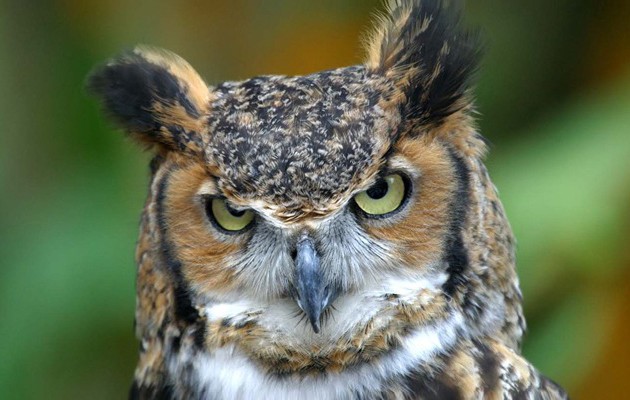 КОГДА?
Вопрос
 №4
Вопрос
 №3
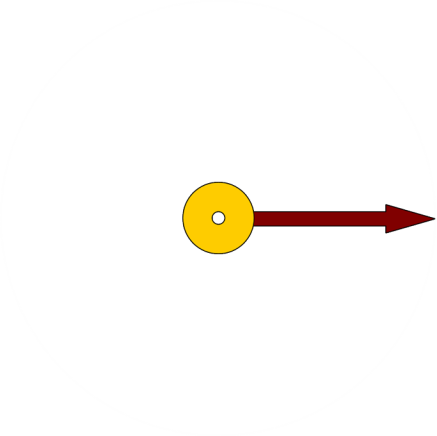 Вопрос
 №2
Вопрос
 №5
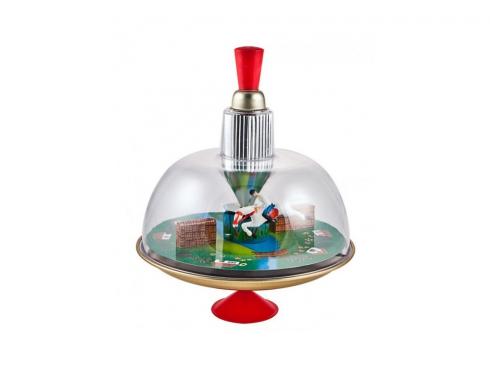 Вопрос
 №6
Вопрос
 №1
Вопрос
 №8
Вопрос
 №7
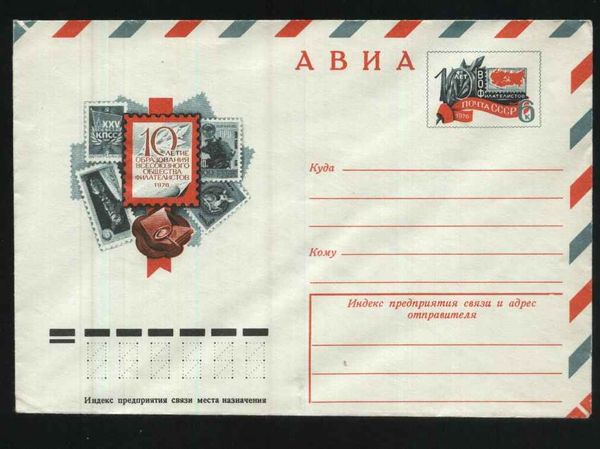 Вопрос 
№1.
Немалую роль во время войны играли писатели-публицисты.
Кто являлся одним из самых известных и любимых военкоров-поэтов?
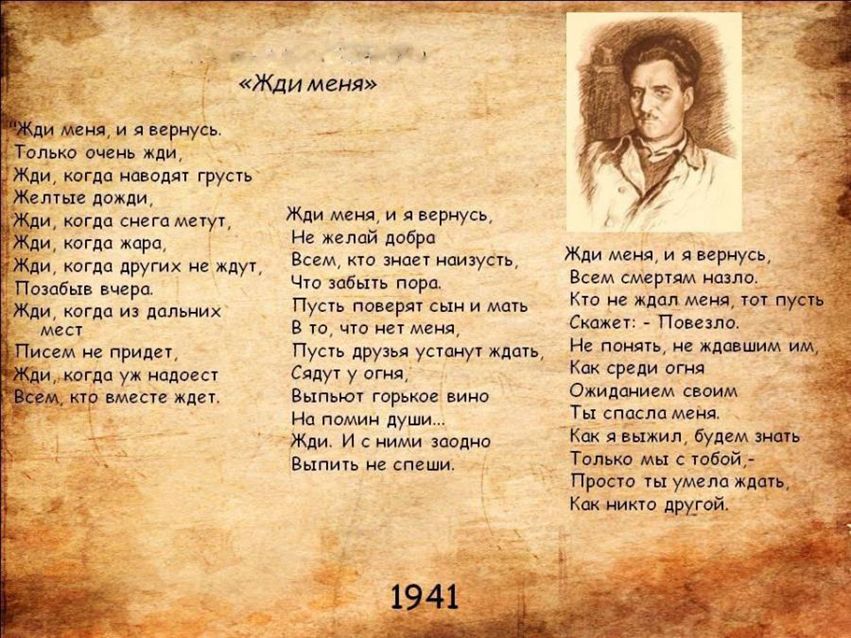 Ответ
Константин Симонов
[Speaker Notes: При нажатии на текст стихотворения включается фрагмент прочтения произведения Сергеем Безруковым]
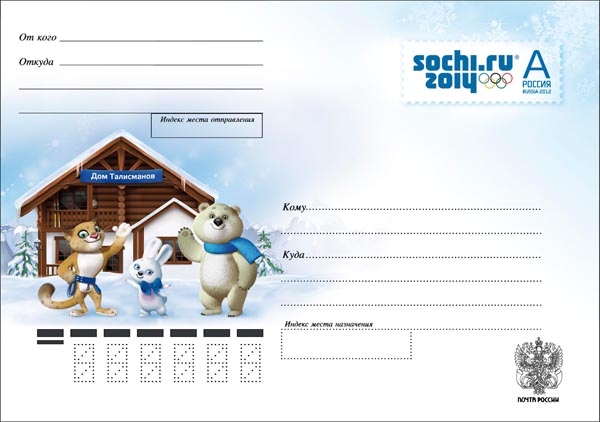 Вопрос
 №2
Всем нам знакома фотография "Знамя Победы над Рейхстагом", но не все знают ее автора. Фото было сделано по заказу Фотохроники ТАСС. Кем и когда была сделана эта фотография?
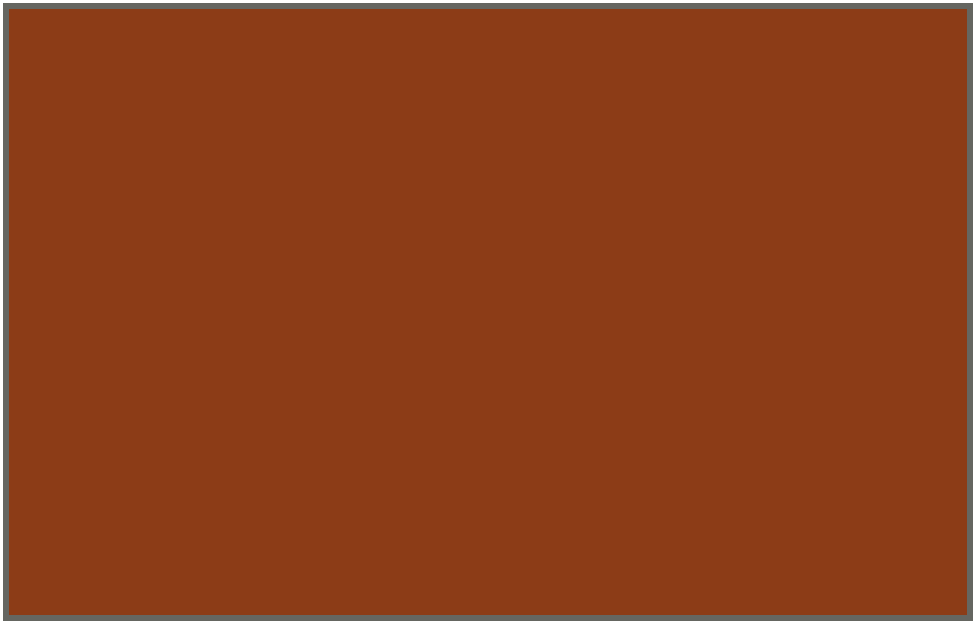 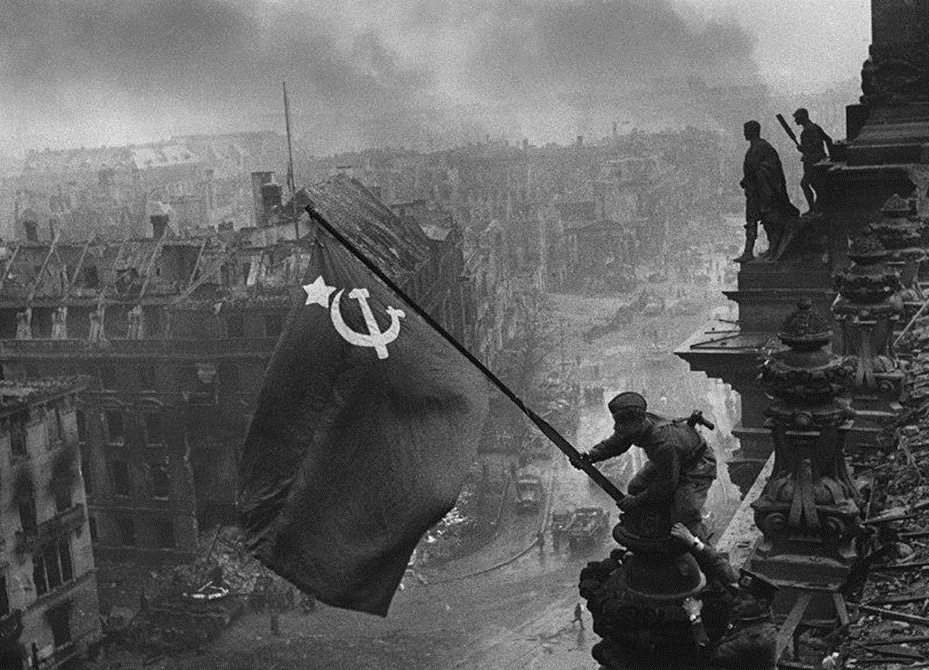 Ответ
Евгений Халдей
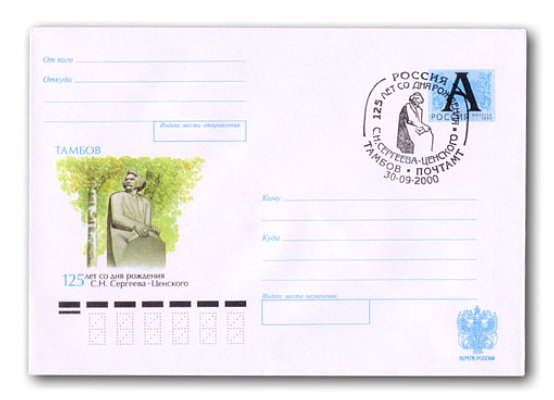 Вопрос 
№3
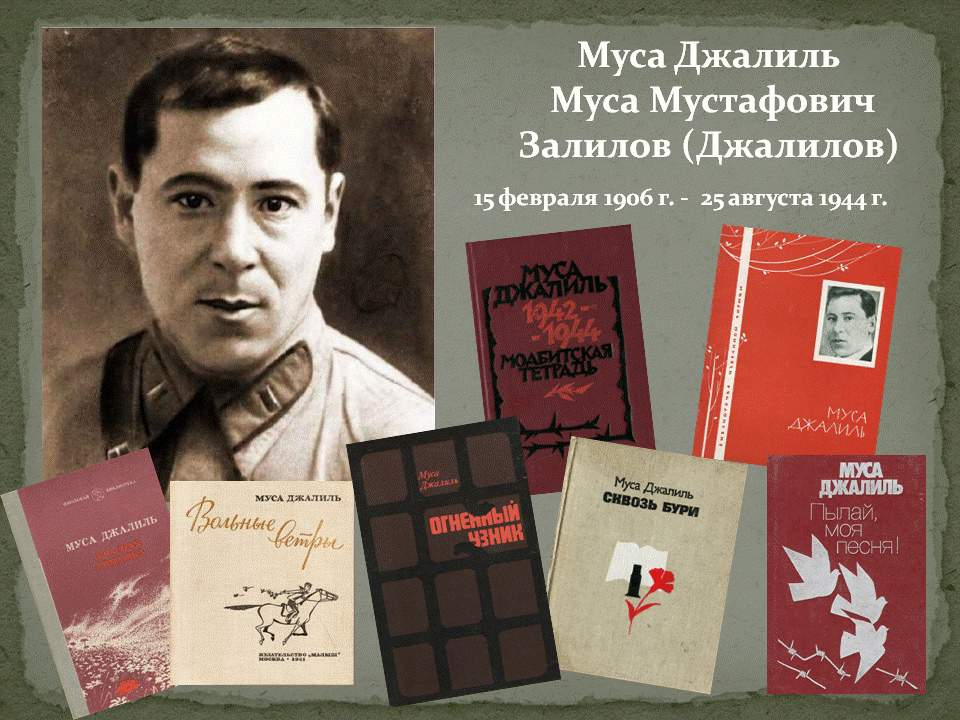 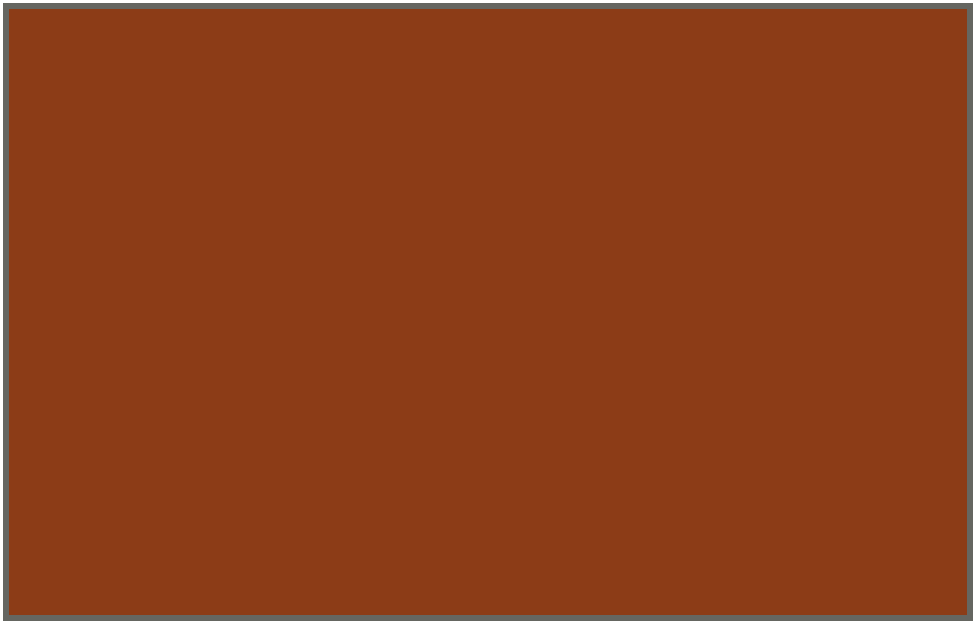 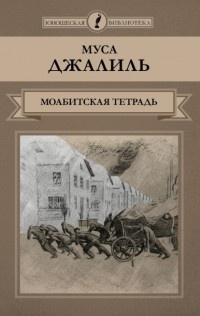 Этой солнечной, новой весны приближенье Каждый чувствует - чех, и поляк, и француз. Вам несет долгожданное освобожденье Победитель могучий — Советский Союз. 

Словно птицы, на север летящие снова, Словно волны Дуная, взломавшие лед, 
Из Москвы к вам летит ободрения слово, 
Сея свет по дороге,— Победа идет!

Так писал в Моабитской тюрьме татарский поэт, веря в то, что он когда-нибудь вернется на Родину. Чьи это стихи?
Ответ
Муса Джалиль
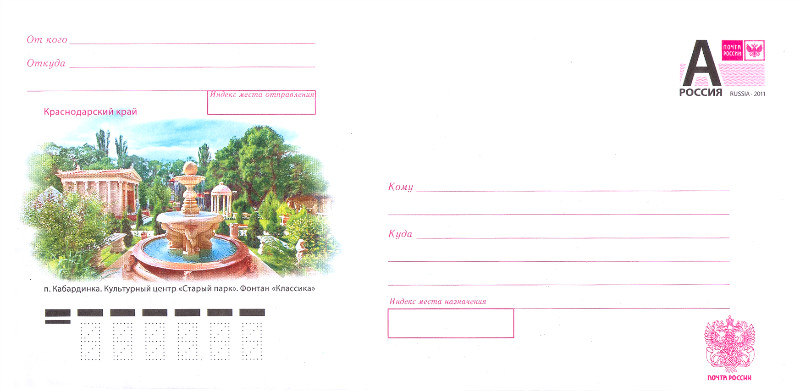 Вопрос 
№4
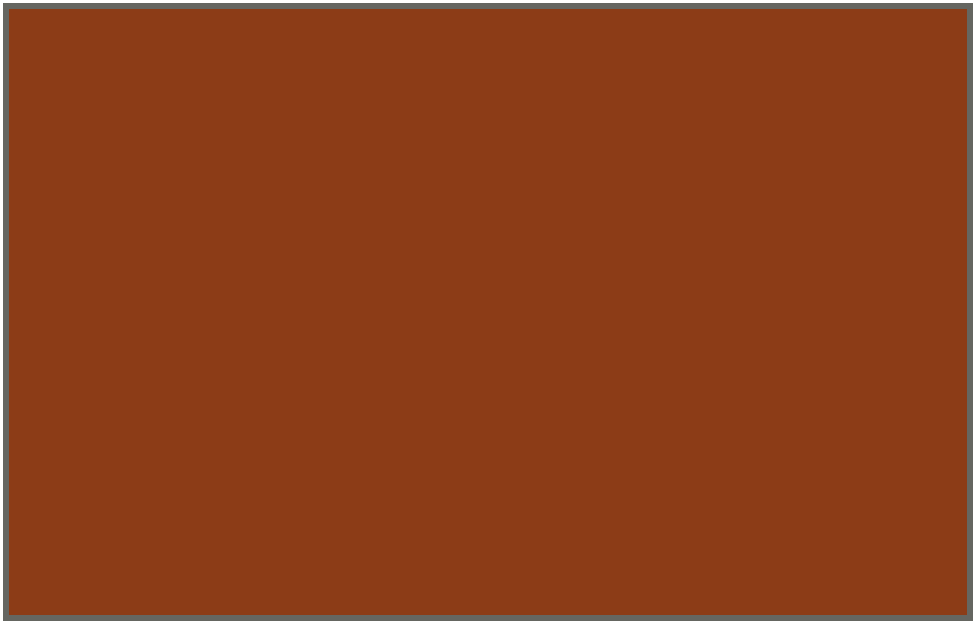 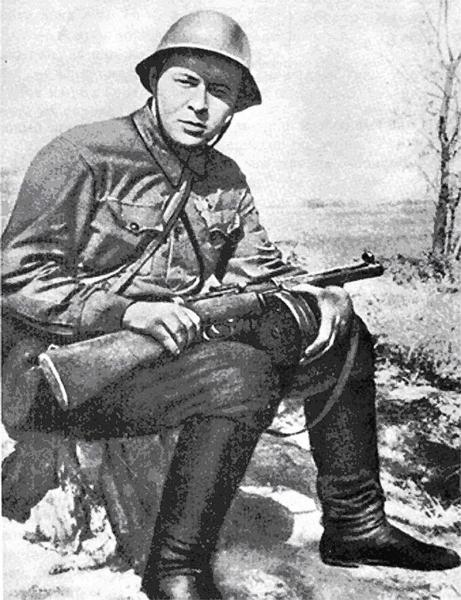 Этот детский писатель до конца остался верен идеалам своих лучших героев – Тимура и Мальчиша-Кибальчиша. Он всю жизнь служил своей стране и погиб, защищая товарищей в бою. Кто он?
Ответ
Аркадий Петрович Гайдар
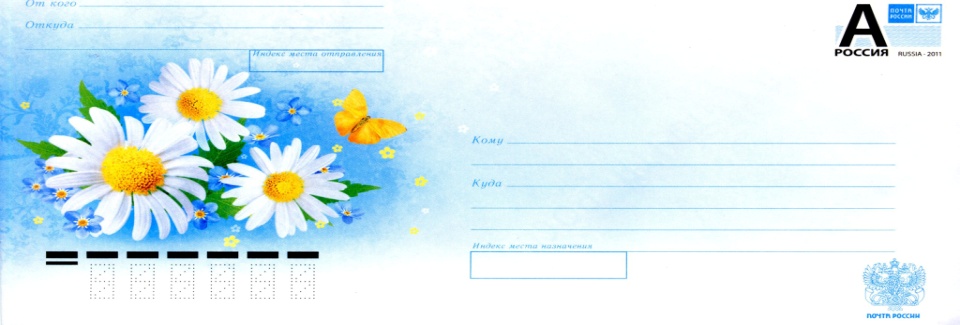 Вопрос 
№5
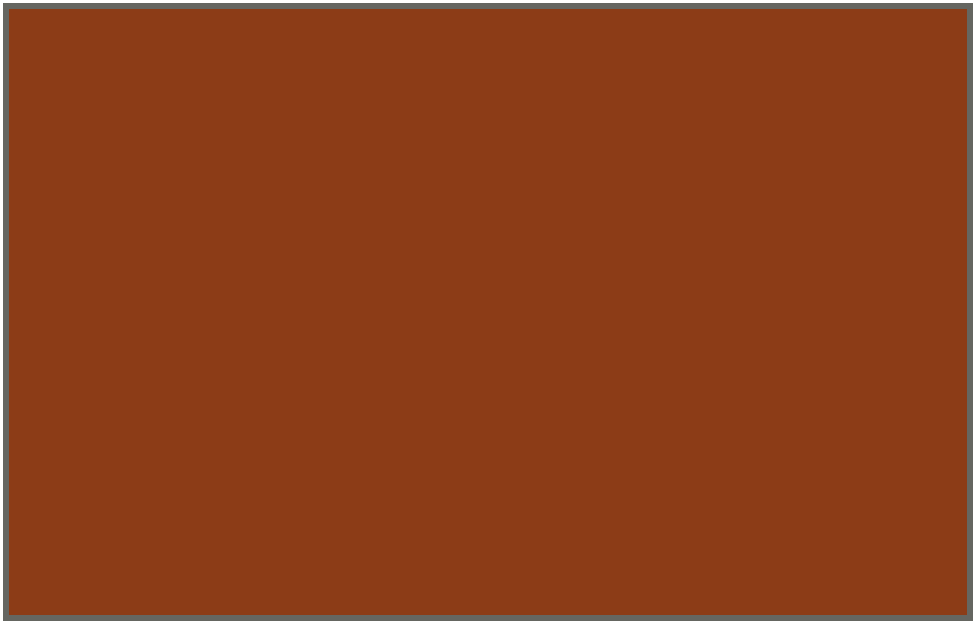 В своей этот писатель рассказывает о том, как сбитый после неравного воздушного боя летчик пытается вернуться к своим. У енго нет еды, теплого комбинезона, он ранен, а вокруг зима, жесточайшие морозы и он в тылу врага. Да еще неожиданная встреча с некстати проснувшимся медведем. Но Маресьев преодолевает все. Он возвращается к своим, но его ждет страшный удар судьбы: он отморозил ноги, и врачам приходится их ампутировать. Вы думаете герой сдался? Нет, после тяжелых тренировок и трудного восстановления он не только не упадет духом, но и вернется в строй: вновь будет летать на своем самолете и бить врага. Кто автор этого невыдуманного, основанного на реальных событиях произведения?
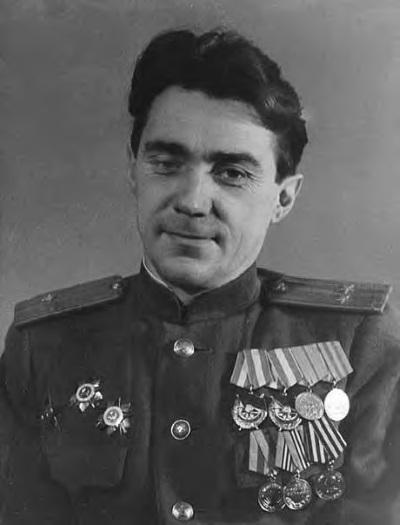 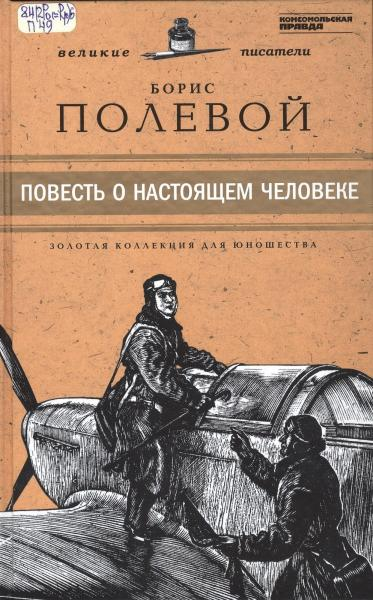 Ответ
Борис Полевой
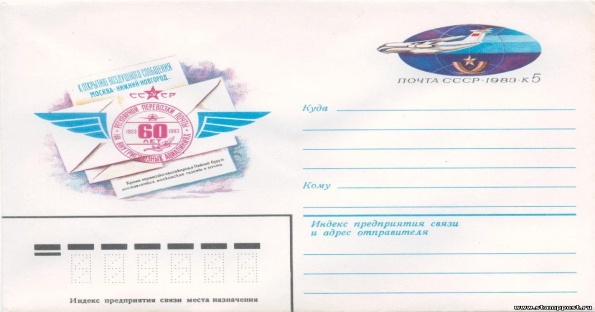 Вопрос
 №6
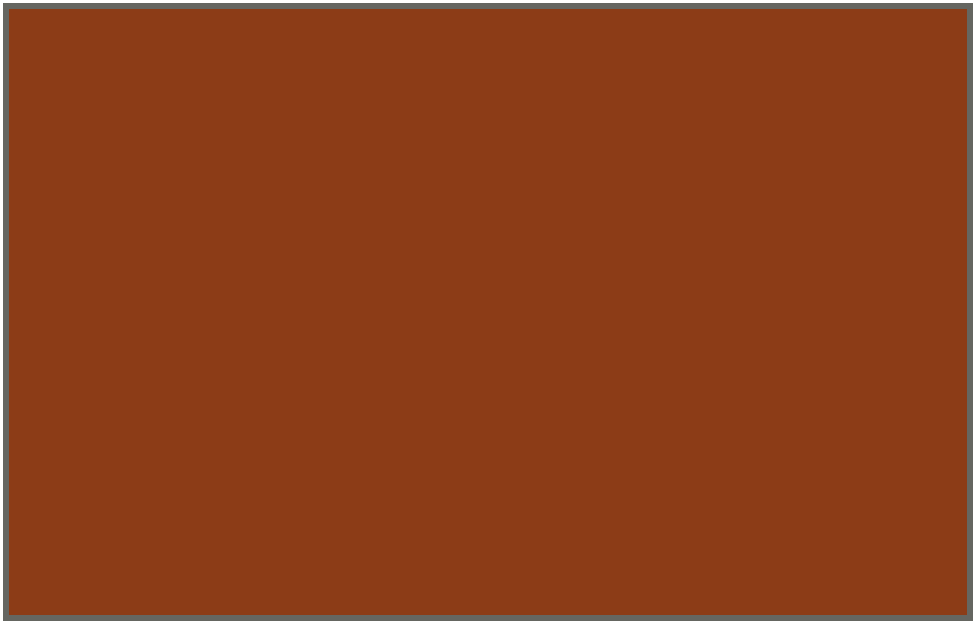 Его герой не только храбрый солдат, но и душа компании: на привале он и на гармошке сыграет, и расскажет про вчерашний бой, и поддержит разговор шуткой или добрым советом. Кто автор этого чудо-бойца?
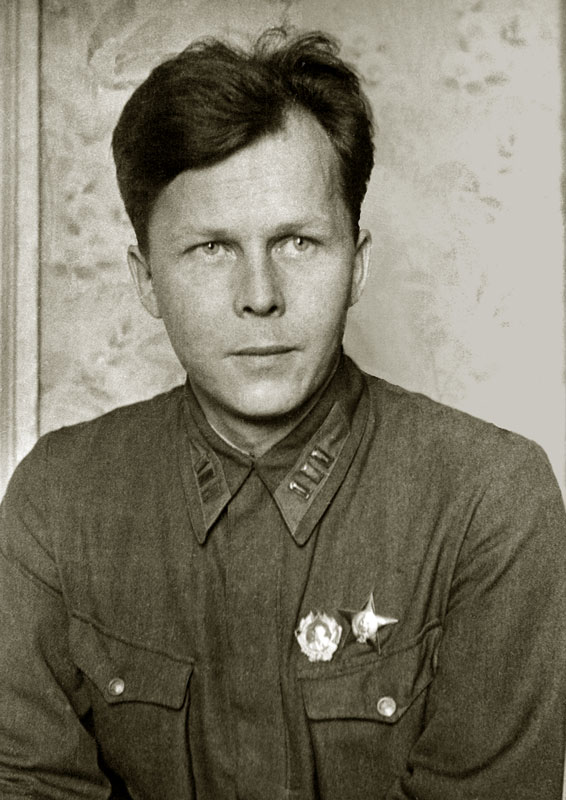 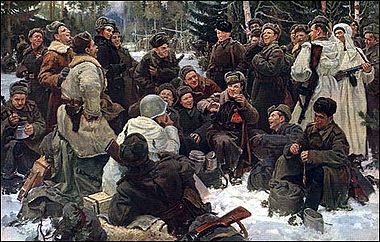 Ответ
Александр Твардовский
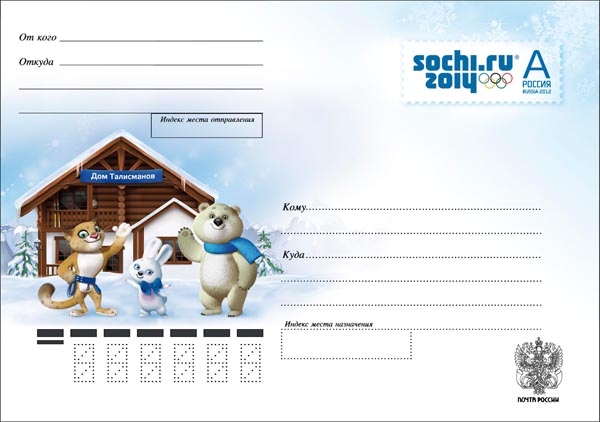 Вопрос  
№7
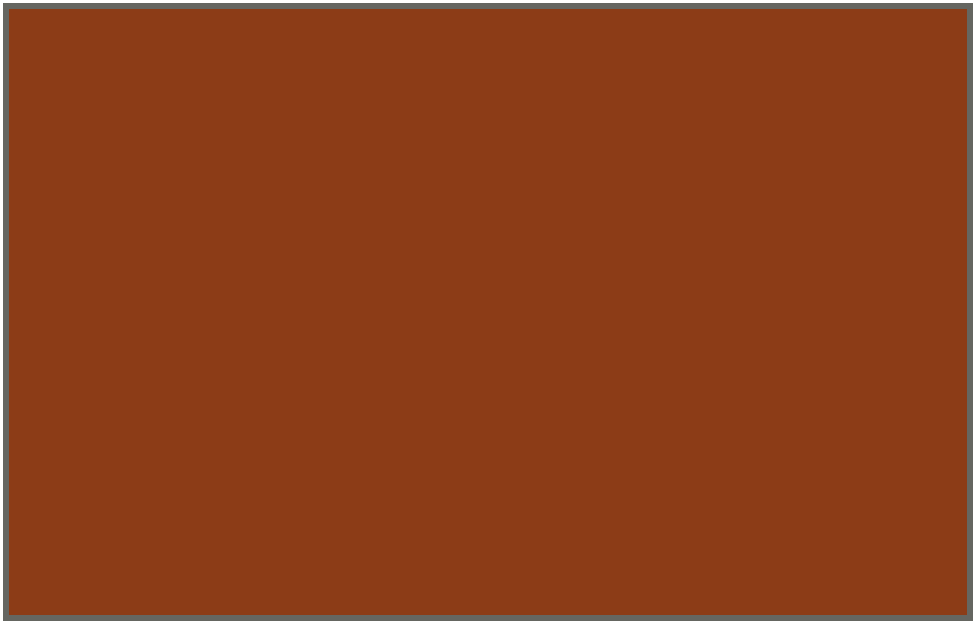 Это памятник молодогвардейцам, установленный в г. Краснодон Луганской области. А кто создал их литературный памятник?
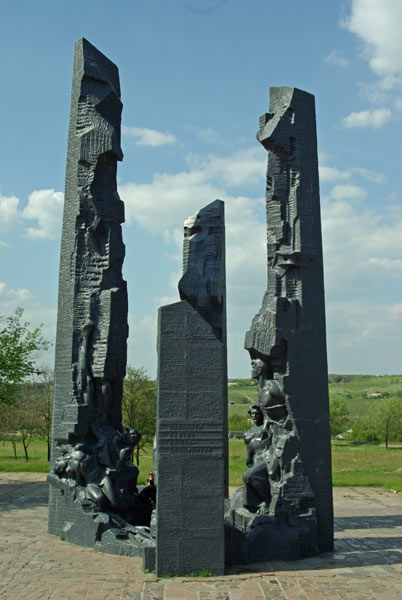 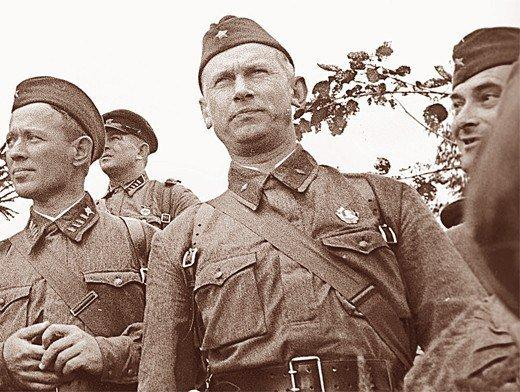 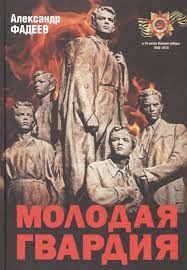 Ответ
Александр Фадеев
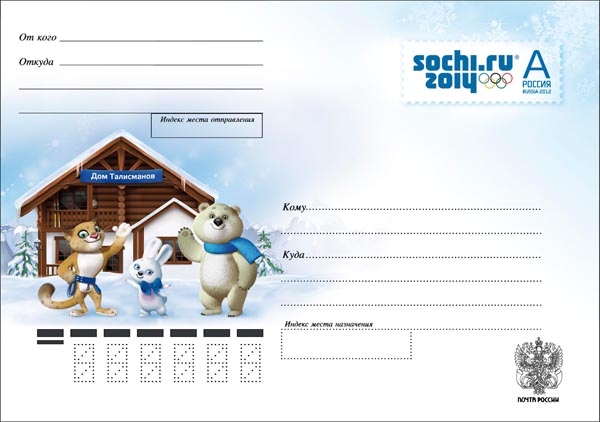 Вопрос 
№8
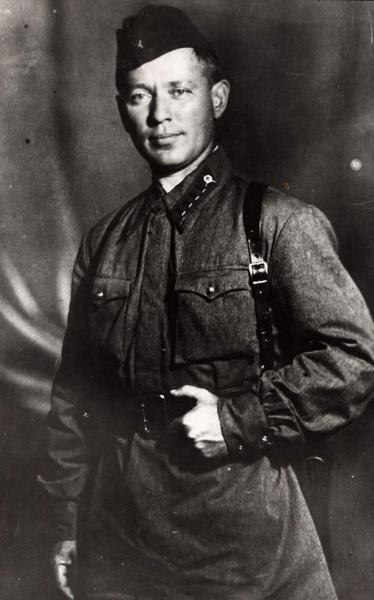 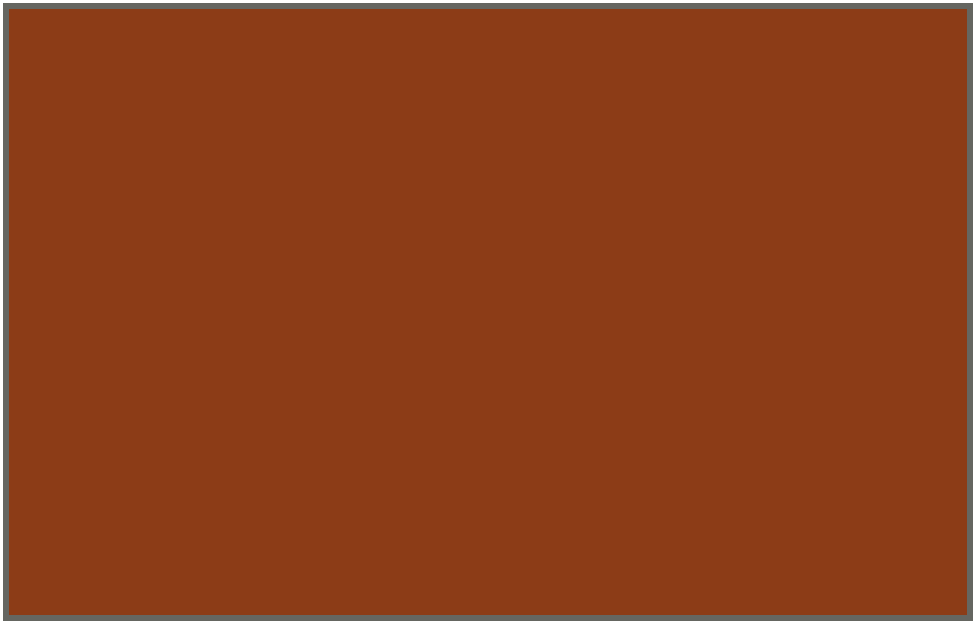 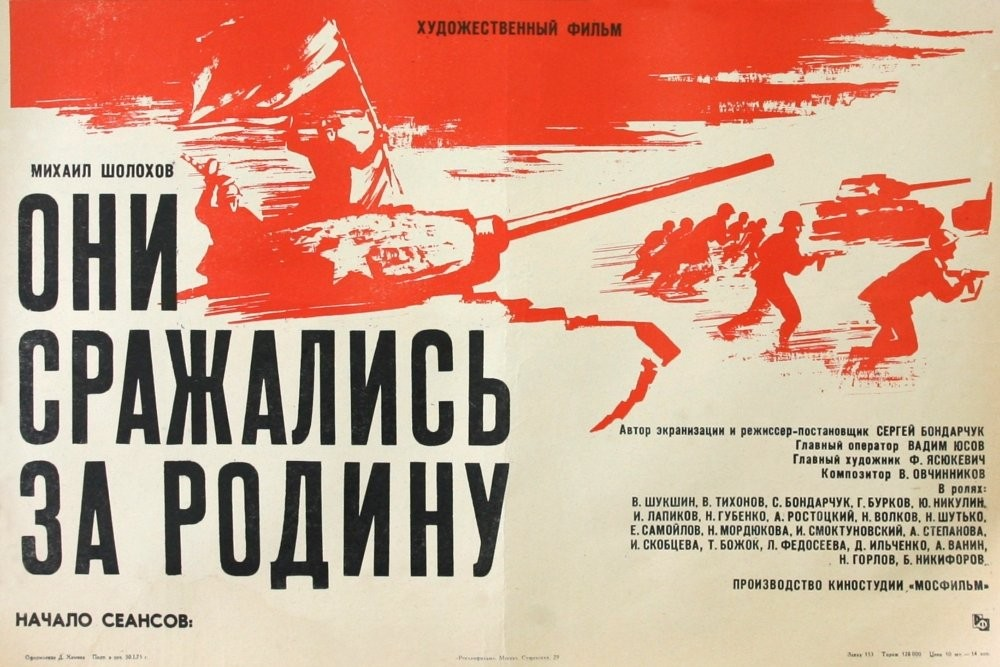 Кто автор сценария фильма Сергея Бондарчука «Они ражались за Родину»?
Ответ
Михаил Шолохов
[Speaker Notes: При нажатии на текст вопроса включается фрагмент фильма «Македонцков»]